Chapter 5
America Grows and Changes
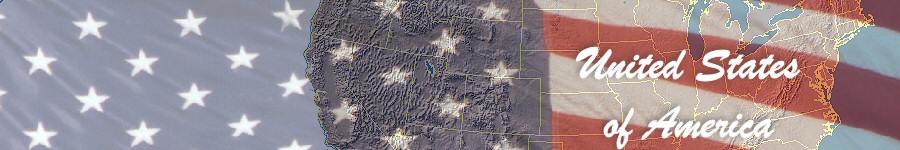 Lesson 2
A new role for the united states
Imperialism
Empire-building

Many new lands – including Pacific islands

Led to conflict with European nations
Cuba
Spain’s empire shrinking
Puerto Rico & Cuba
Many Cubans wanted independence
Many Americans supported the Cubans:
Struggle for independence was like ours
Some Americans owned plantations and mills
American newspapers said Spanish were treating Cubans badly
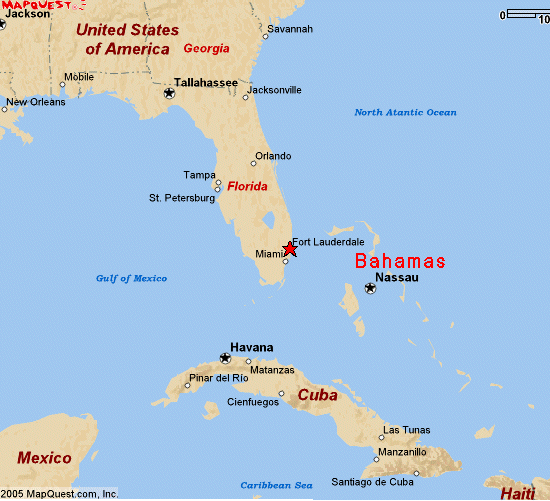 Spanish-American War
Peaceful attempt to help Cuba – offer to buy from Spain

Conflict – sent battleship to protect Americans and businesses in Cuba

Exploded on first night in harbor, killing 260 seamen

Newspapers said Spain attacked the ship

Americans demanded war – declared on April 25, 1898

Only lasted four months
Theodore Roosevelt
War hero from Spanish-American War

Army volunteer with “Rough Riders” who were mostly western cowhands and college athletes
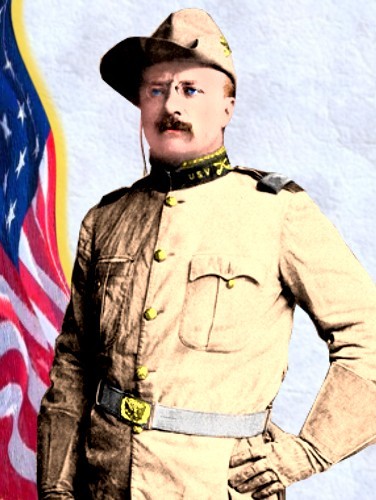 Road to the Presidency
After Cuba, elected to governor of New York

Two years later, elected Vice President, with President William McKinley

In 1901, McKinley was killed and Roosevelt became President
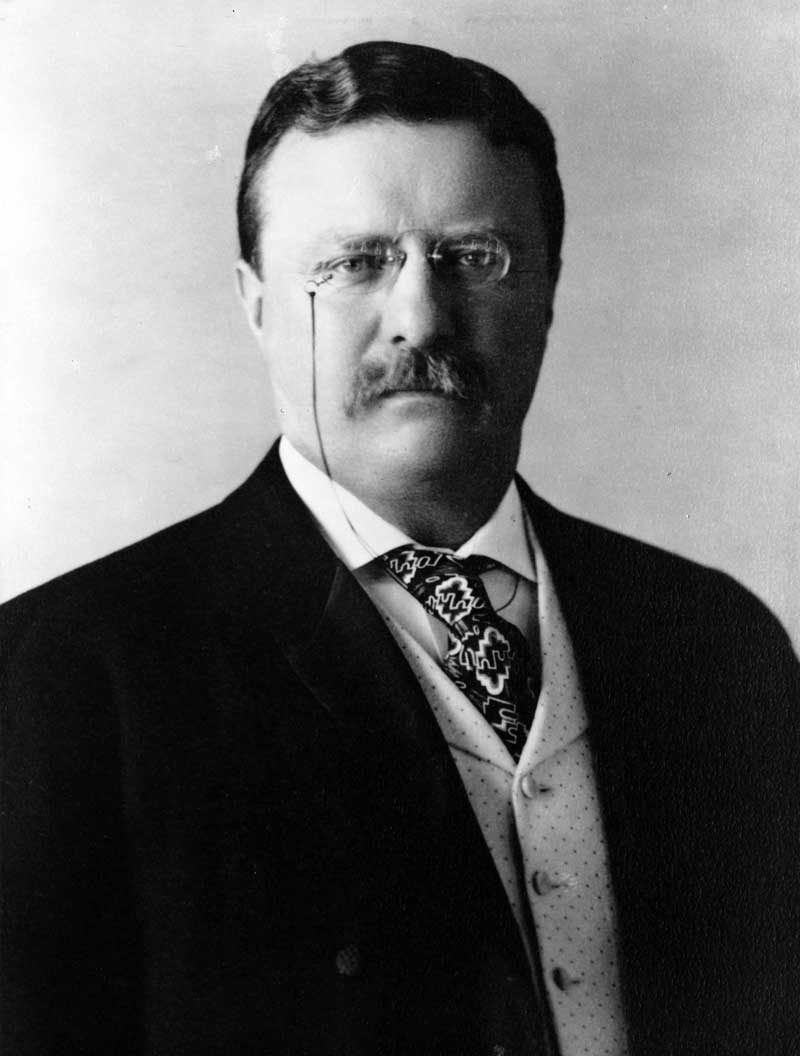 Roosevelt as President
Roosevelt believed that the U.S. should be involved in actions throughout the world.

In 1907, Roosevelt decided to remind other countries that he was the leader of a powerful military force
Sent “Great White Fleet” on a world cruise
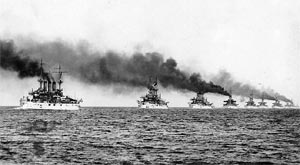 Panama Canal
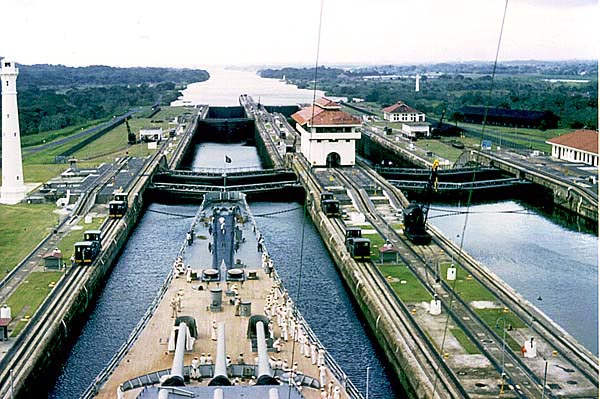 The Panama Canal was built as shortcut instead of sailing around South America.  Construction on the canal began in 1904.  Many lives were lost to yellow fever and malaria from mosquitoes during the construction of the canal.  When the Panama Canal was finished it stretched 40 miles long and cost the U.S. about $380 million dollars.
Building the Panama Canal.
Reflection
Do you agree with President Roosevelt’s opinion that it was important for the United States to get involved in the affairs of other nations?